Our Physical Education Learning Journey
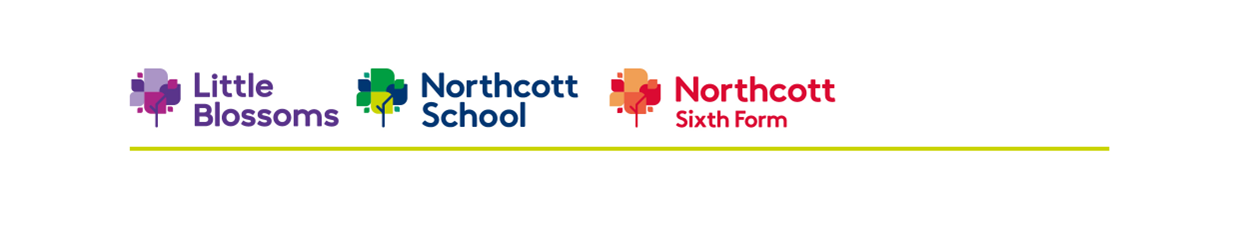 Sport outside of School
Skill Development
Sports and Careers
Performance Evaluation
Understanding the Body through exercise
Performance Analysis
Y11
Team Games – Communication and application
Alternative Sports
Importance of active lifestyles
Gymnastics Skill development in chosen discipline
Training Methods
Evaluate personal performance
Y10
Striking Games – Game play and scoring
Alternative Sports
Team Games – Competitive Play
Invasion games - Rules
Racquet Sports – Court work and Scoring
Healthy Lifestyles
Individual Sports – where can I improve?
Athletics - Mini Olympics
Gymnastics – Vaulting and Equipment
Invasion games – Tactics and Strategy
Training Principles
Y9
Attacking/Defending in team sports
Combining Skills
Understanding game play
Rounders - Fielding
Gymnastics – Developing a sequence
Athletics – Skill Development/Measuring
Team play
Development of individual skills
Fitness Testing
Badminton- Net and game play
Individual Sports – Skill development
Cricket – Game play
Y8
Racquet Sports - Hitting
Athletics – Basic Technique
Develop Team Skills
Fitness Test
Introduction to PE
Individual Sports
Cricket – Throwing and Catching
Rounders - Striking
Invasion Games- Skill Development
Gymnastics- Movement and Balance
Hand Eye Coordination
Sports day
Y7
Team Games
Dance
Outdoor Adventure
Skills in Isolation - Coordination
Physical Literacy - Movement
Flexibility, Strength, Contriol and Balance
Swimming
Modified Competitive Games
Physical Literacy - Balance
Primary
Gross Motor Skill Development
Use of Sensory Equipment
Fine Motor Skills Development
Little Blossoms
PE at Northcott
Our Learning Journey
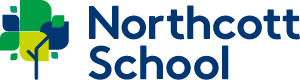 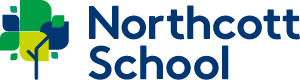 Nurture Curriculum
PE at Northcott
Our Learning Journey
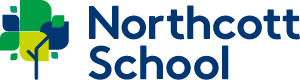 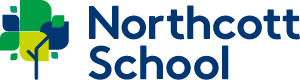 Nurture Curriculum